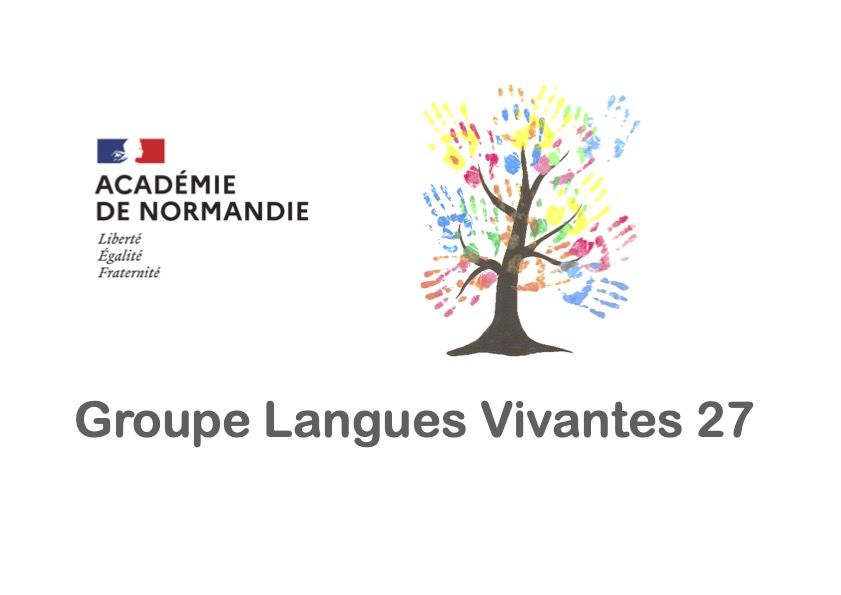 Support 3
NINA
ELIZABETH
MARC
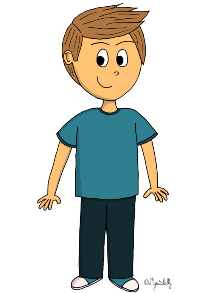 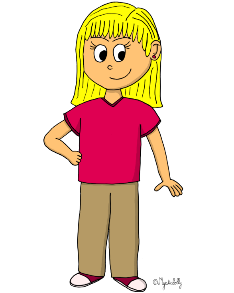 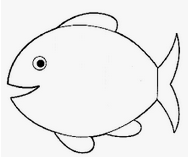 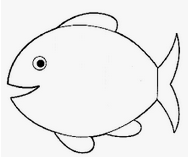 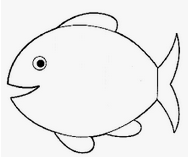 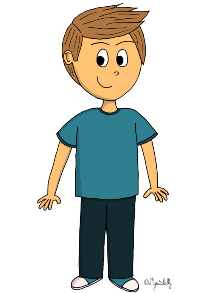 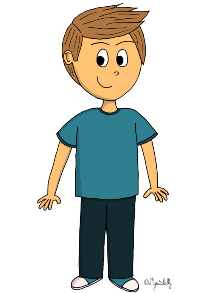 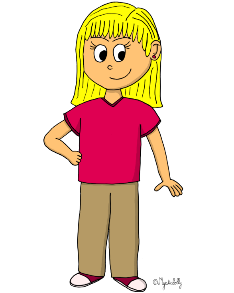 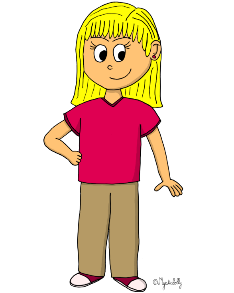 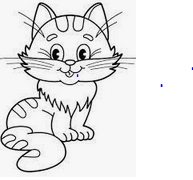 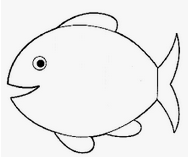 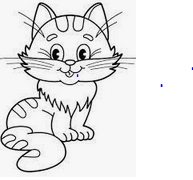 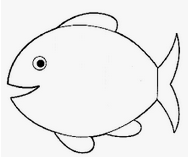 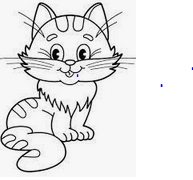 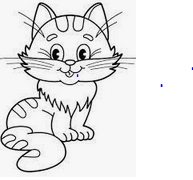 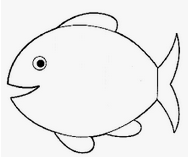 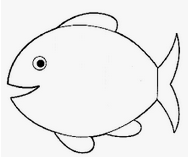 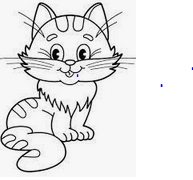 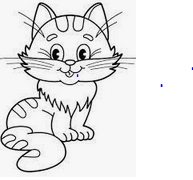 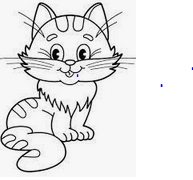 NINA
ELIZABETH
MARC
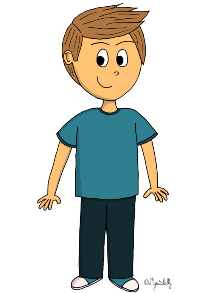 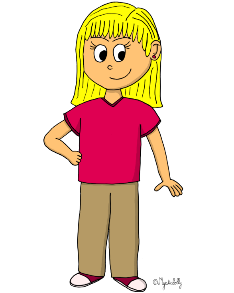 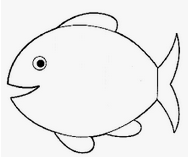 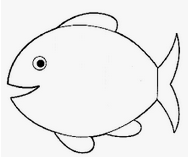 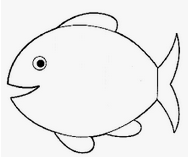 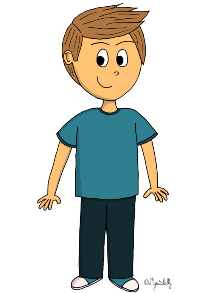 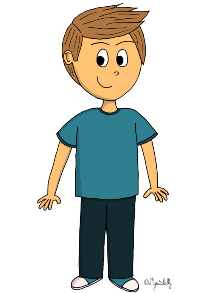 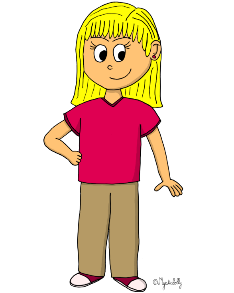 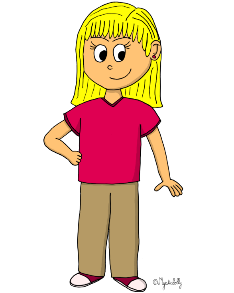 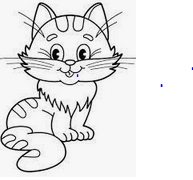 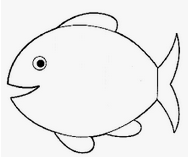 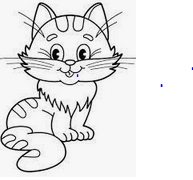 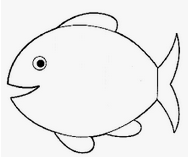 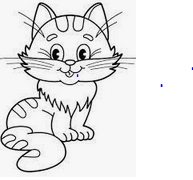 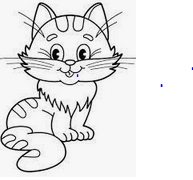 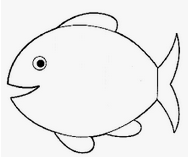 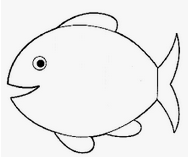 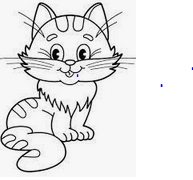 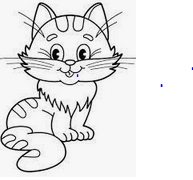 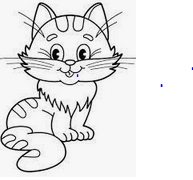 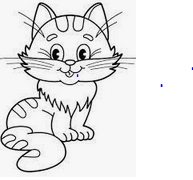 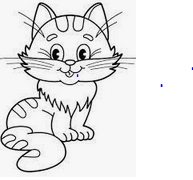 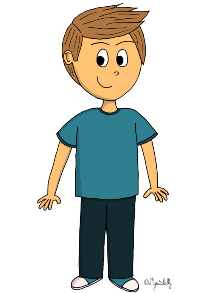 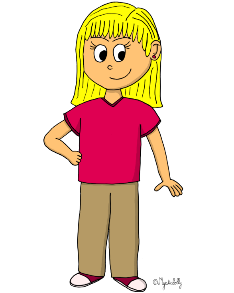 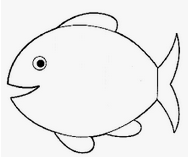 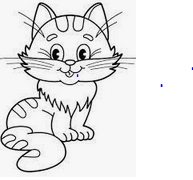 MARC
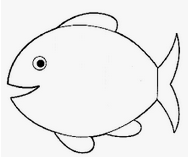 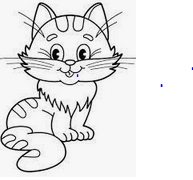 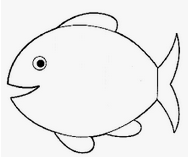 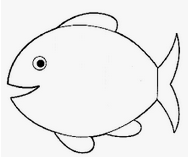 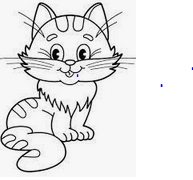 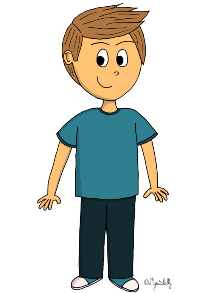 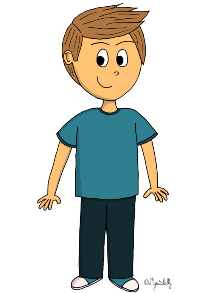 ELIZABETH
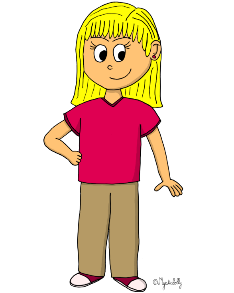 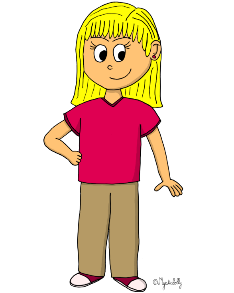 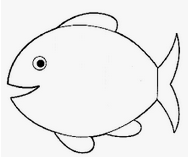 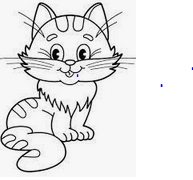 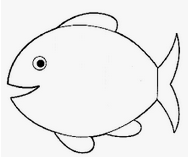 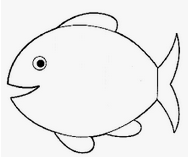 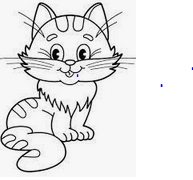 NINA
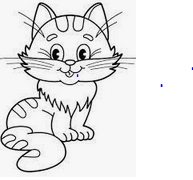 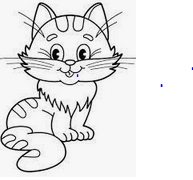 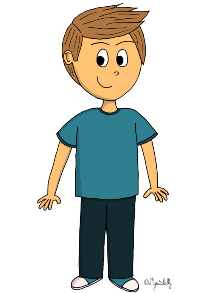 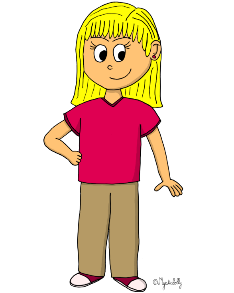 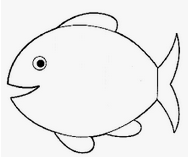 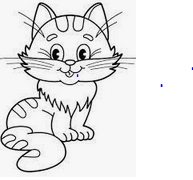 MARC
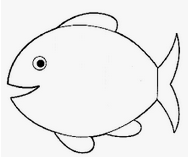 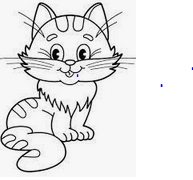 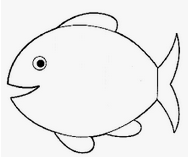 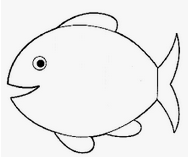 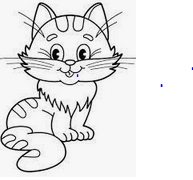 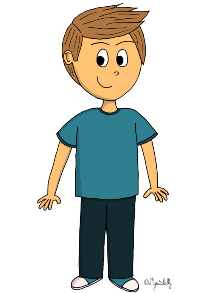 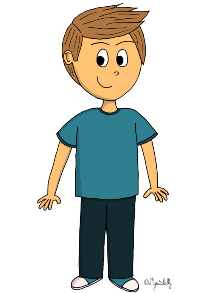 ELIZABETH
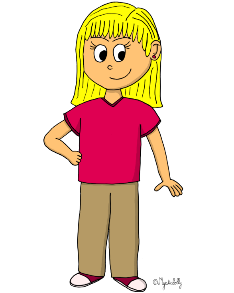 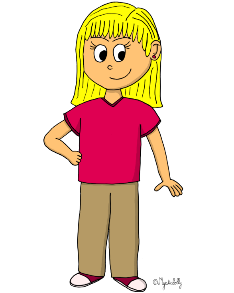 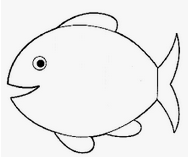 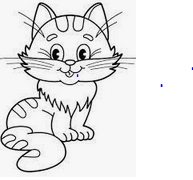 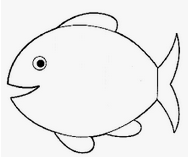 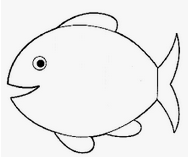 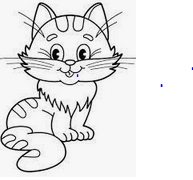 NINA
MARC
NINA
ELIZABETH
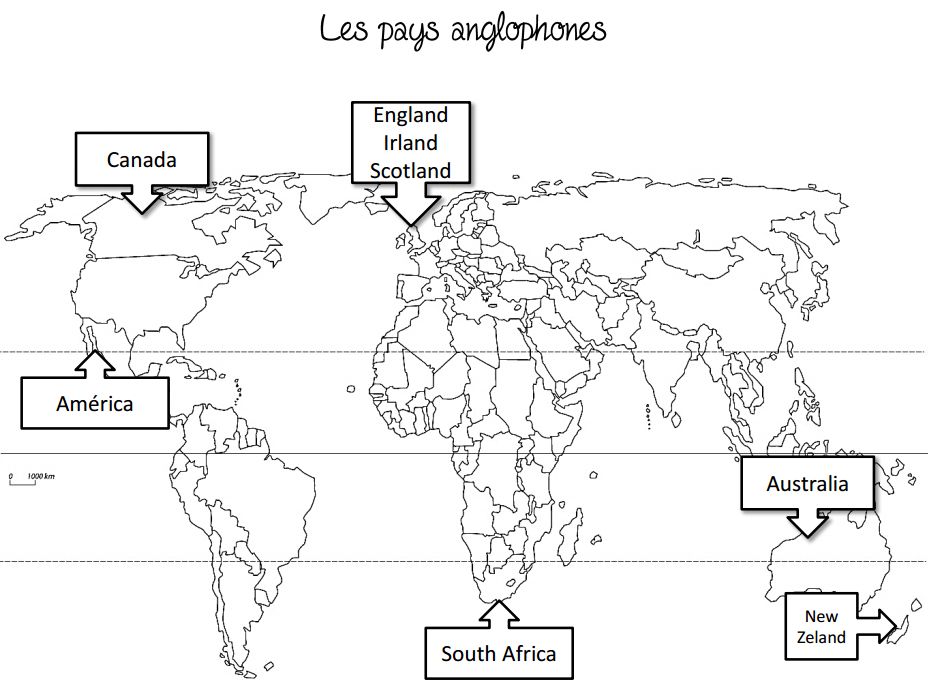 I am       years old.
10
United States
4
8
MARC
NINA
ELIZABETH
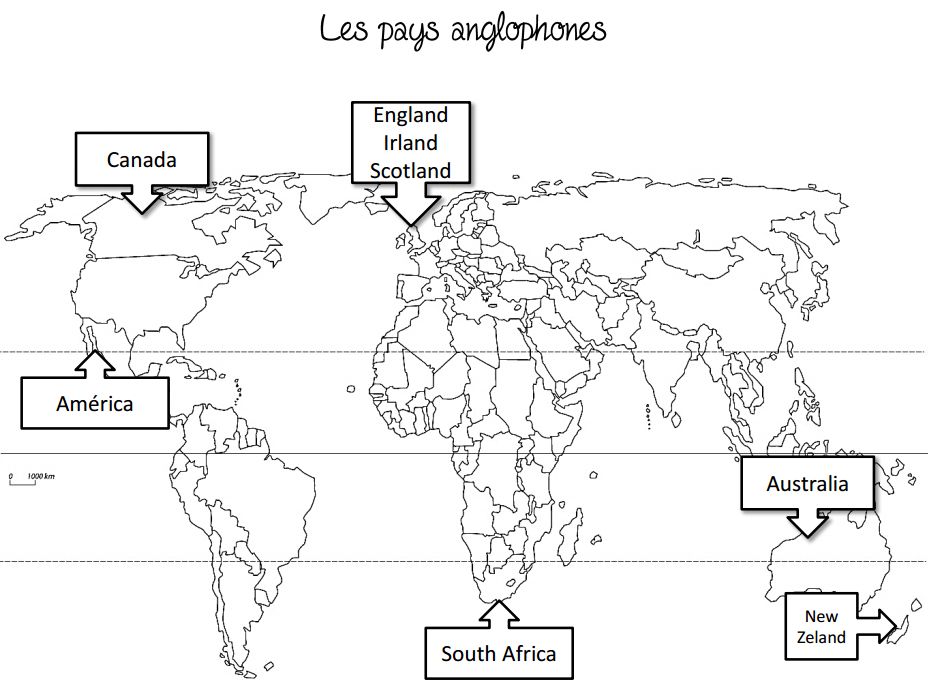 I am       years old.
10
4
8
United States
MARC
NINA
ELIZABETH
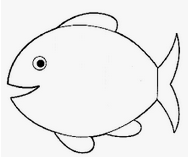 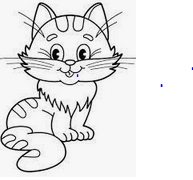 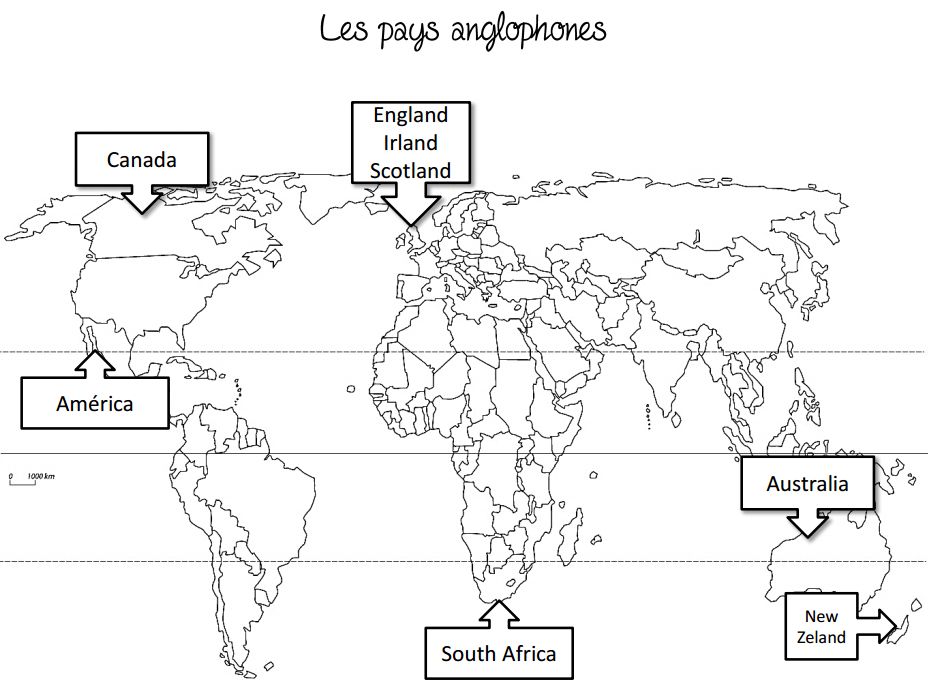 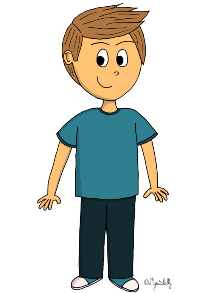 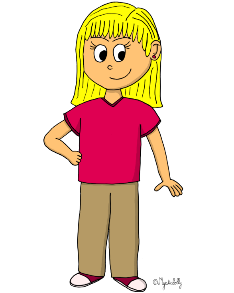 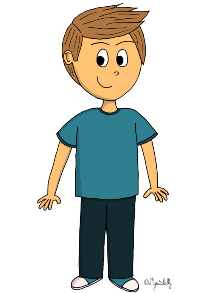 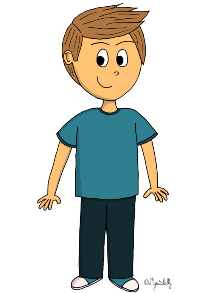 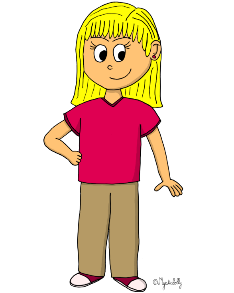 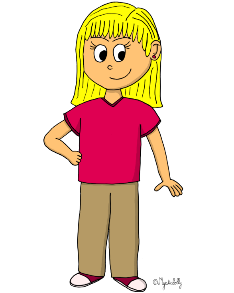 I am       years old.
United States
2
MARC
NINA
ELIZABETH
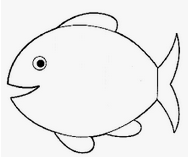 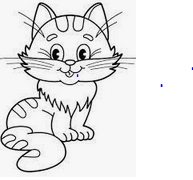 1
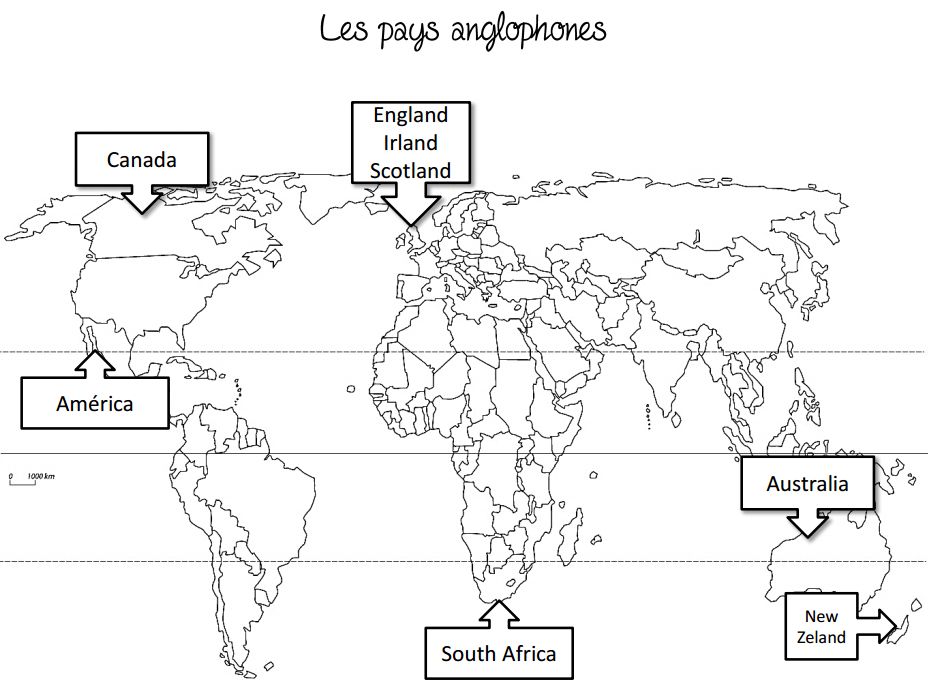 I am       years old.
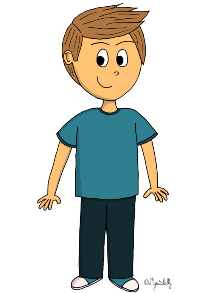 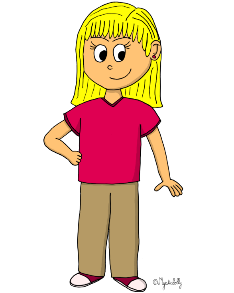 8
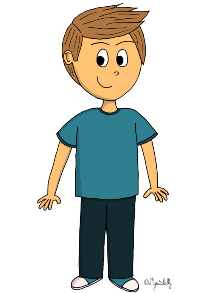 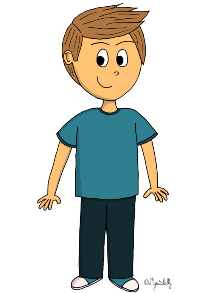 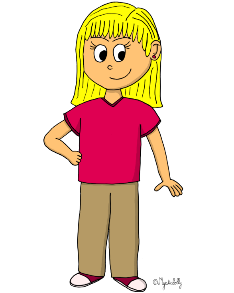 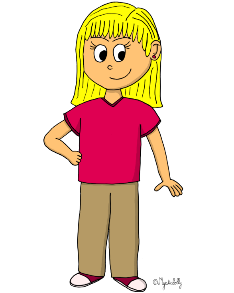 United States
Listen to the recording and tick the correct box :
*She has got... = UK   She has... = USA
Listen to the recording and tick the correct box :
*She has got... = UK   She has... = USA
Listen to the  recording and answer these questions .
Listen to the  recording and answer these questions .